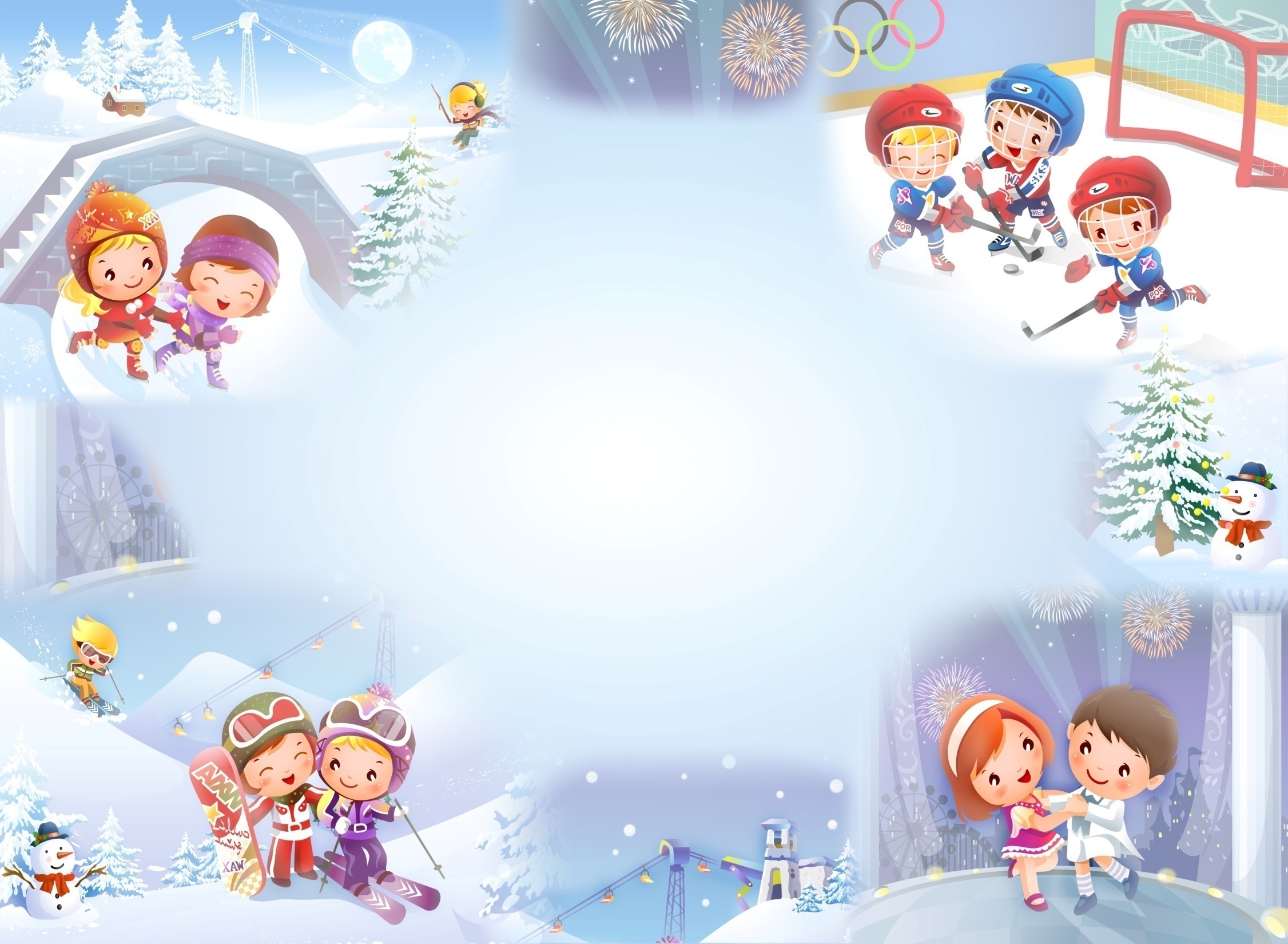 Зимние виды спорта
МАДОУ – детский сад№80
г.Екатеринбург
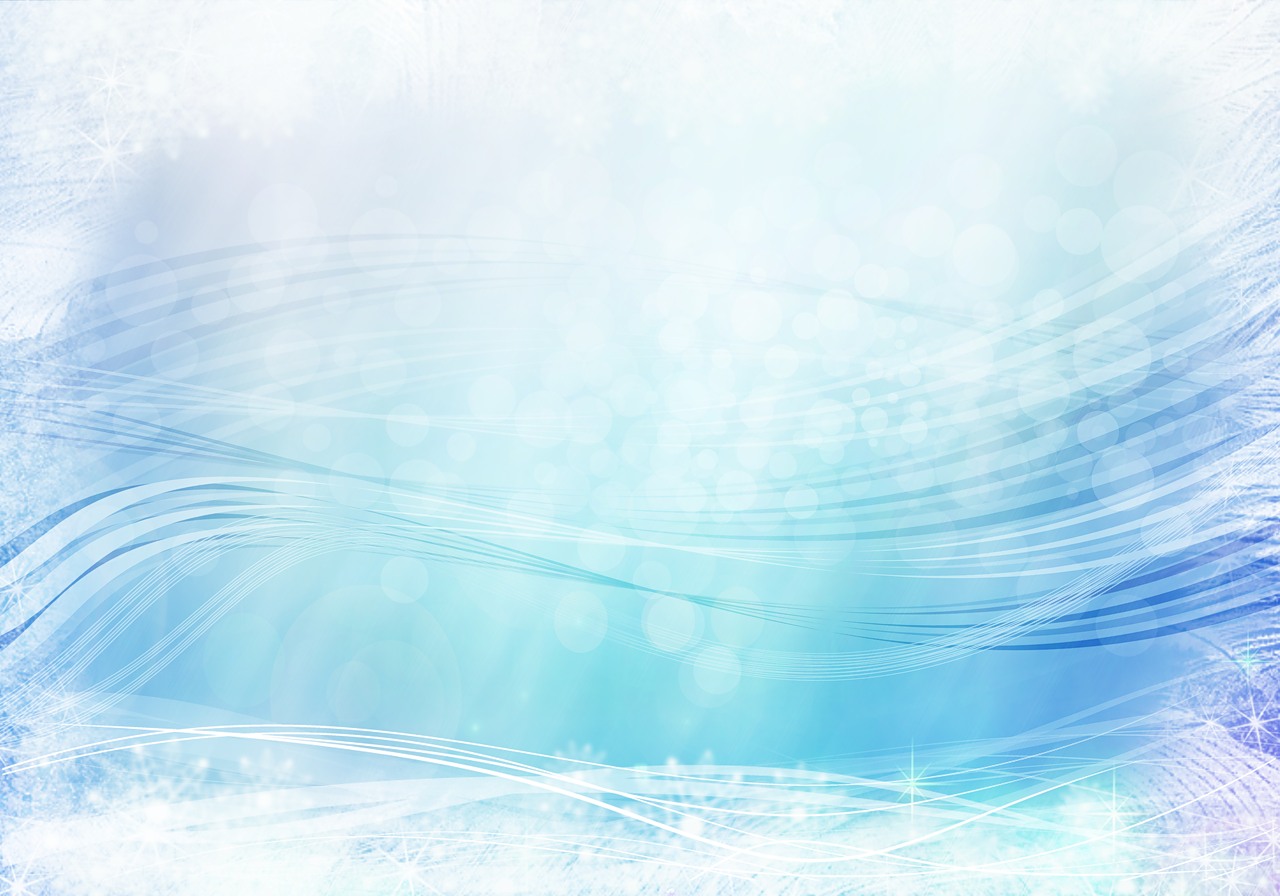 Зимние виды спорта
Санные виды спорта
Лыжный спорт
Горнолыжный спорт
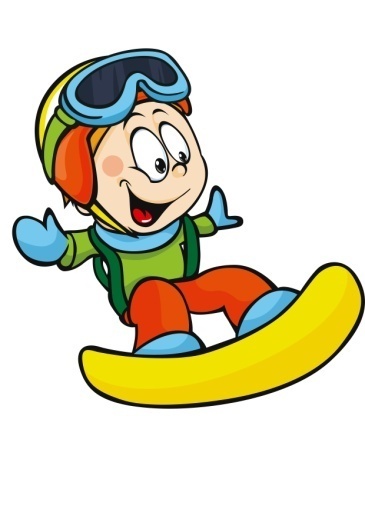 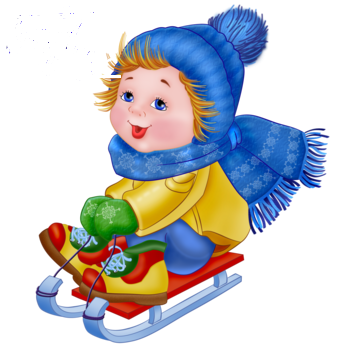 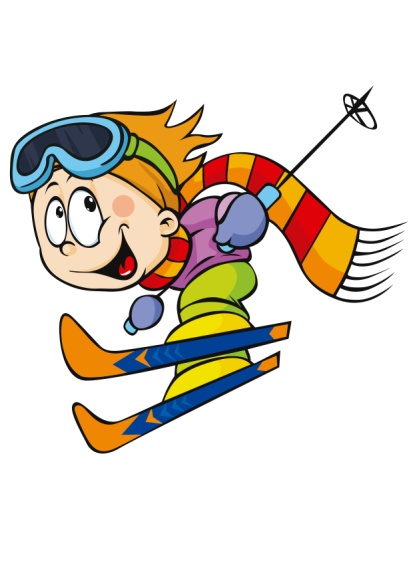 Коньковые виды спорта
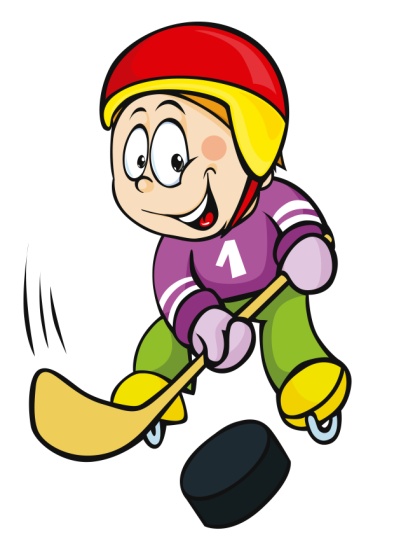 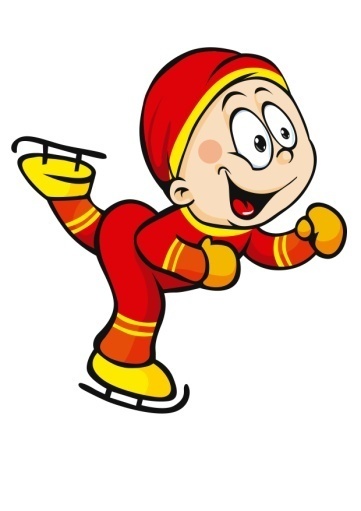 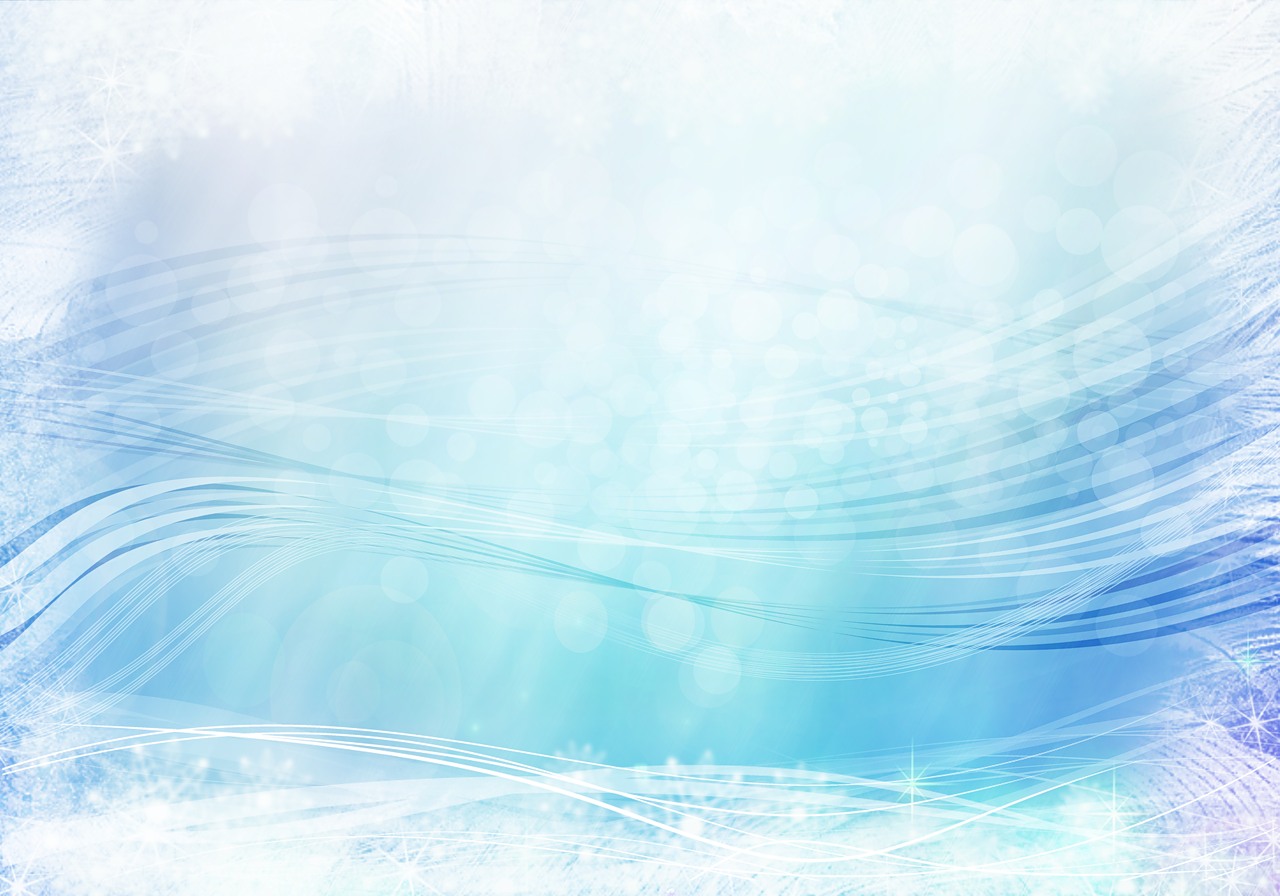 Биатлон
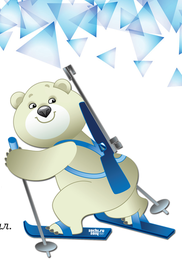 А ещё есть биатлон.Это длинный марафон –Бег на лыжах со стрельбой.Среди бега – прямо в бой!По мишеням из винтовки,Да во всей экипировкеНадо цели все сразить!5 плюс 5 должно их быть,Плюс – осилить марафон…Двадцать километров он!Сила воли там нужна,Да и глаз, как у орла…(Елена Инкона)
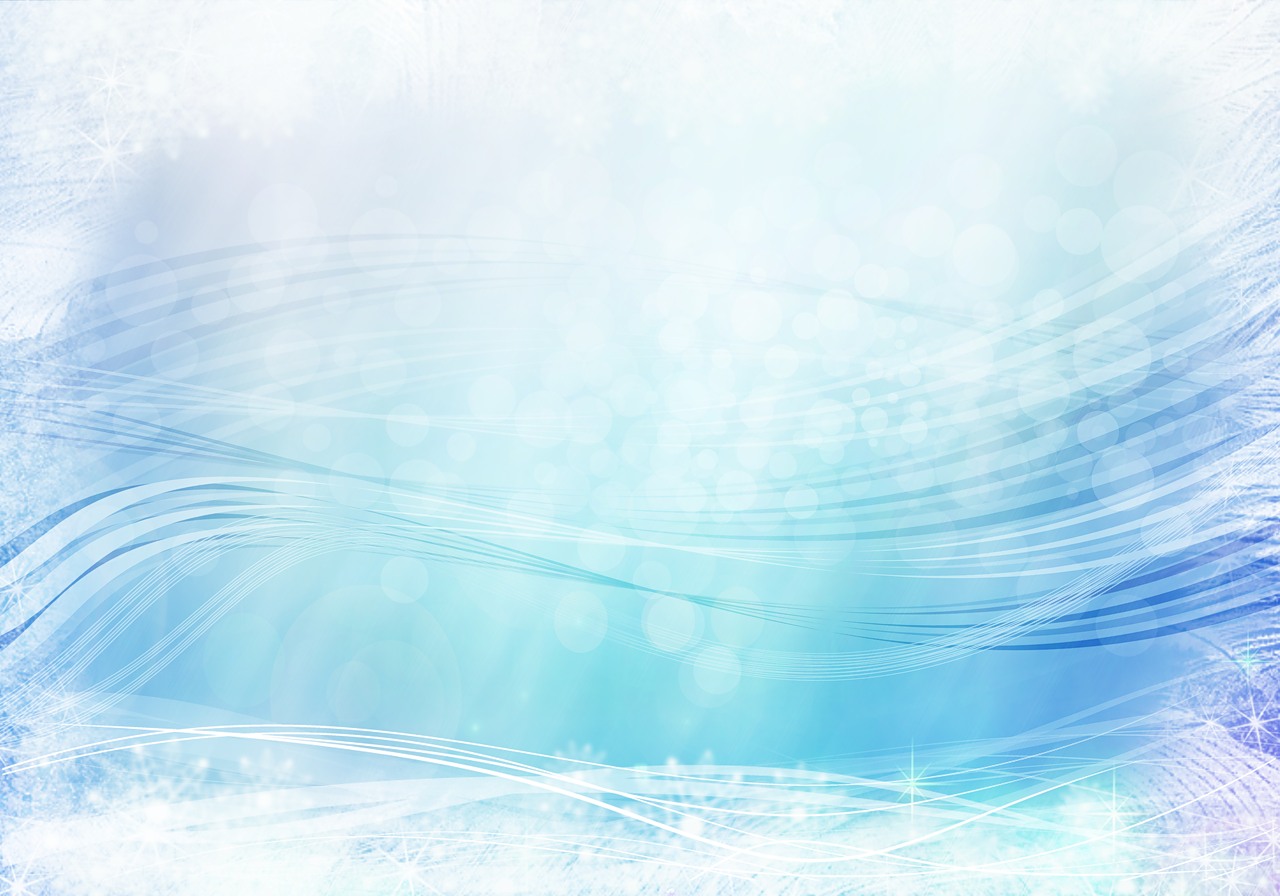 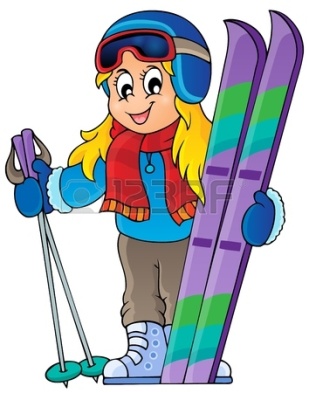 Лыжные гонки
Лыжник, он срывается со стартаПо раскатанной лыжне,Опалён огнём азартаИ винтовка на спине.Лыжи лижут снег, и значит,С мазью сервис угадал.Это сложная задача –Первым встать на пьедестал.
(отрывок В. Банифатов)
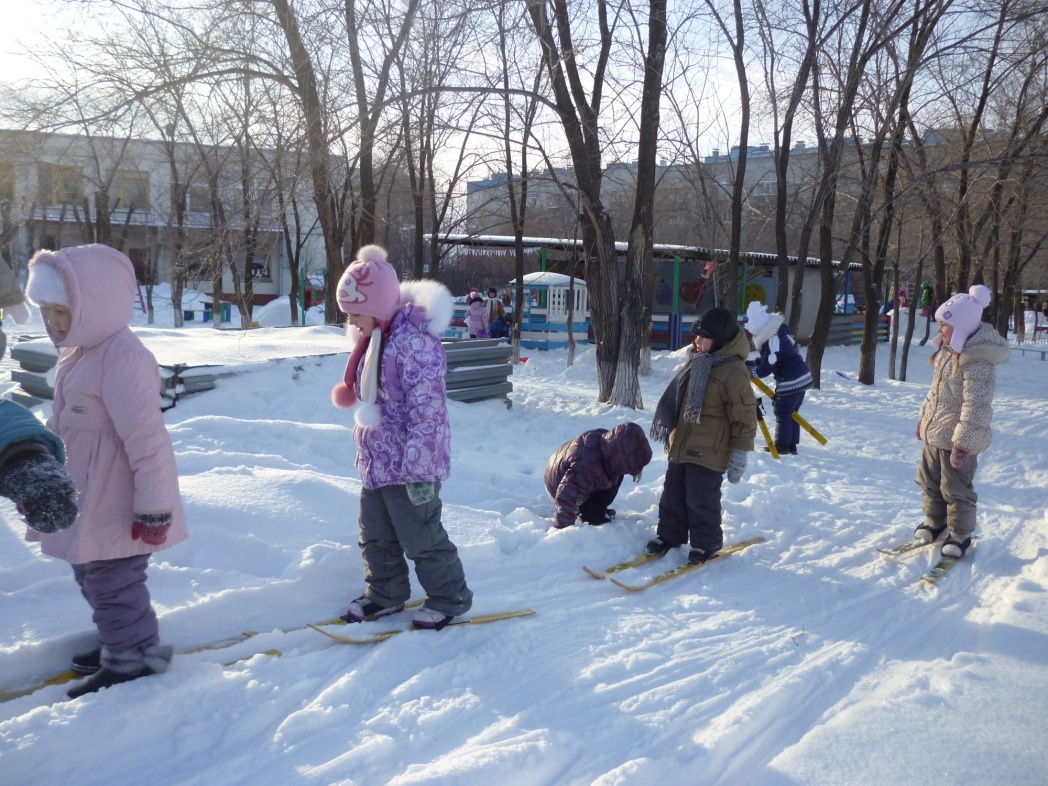 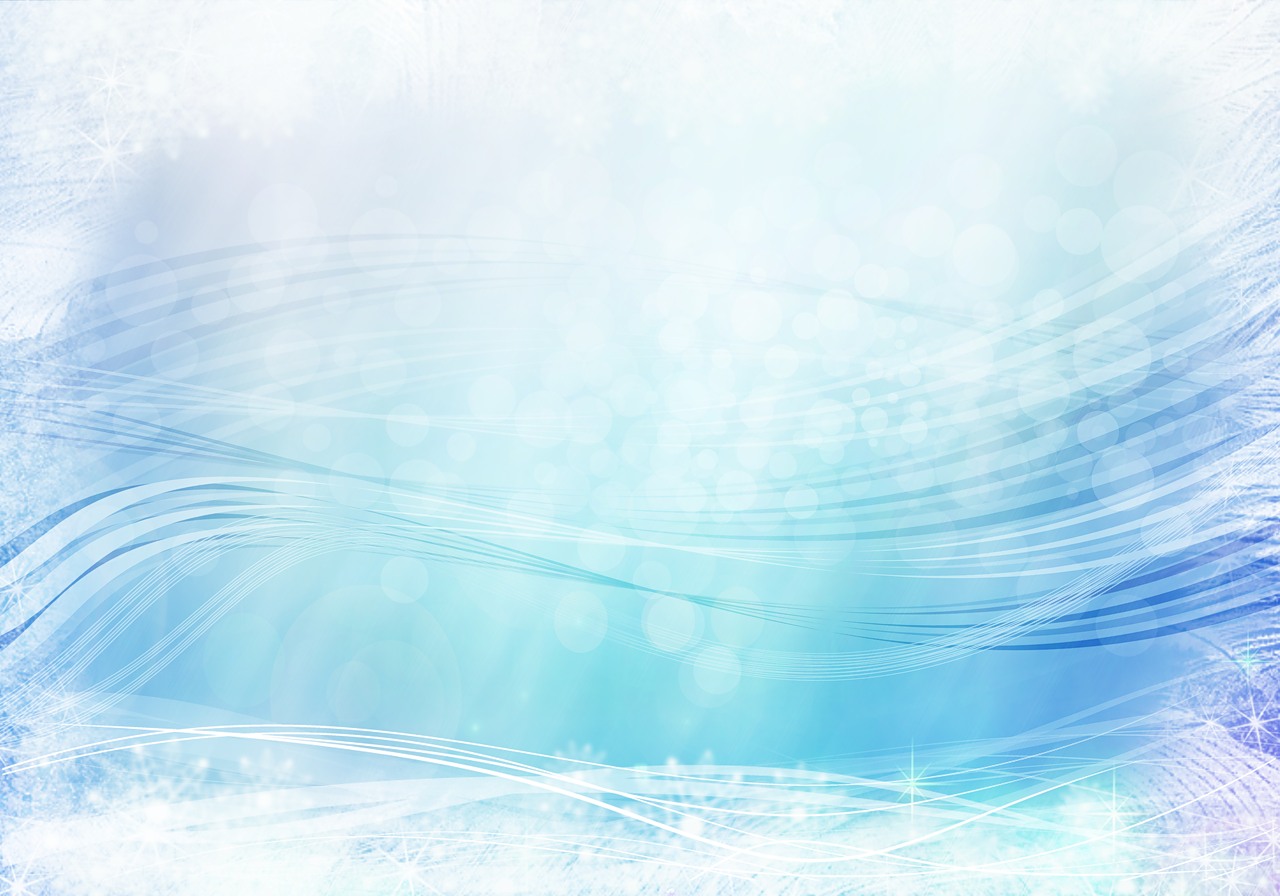 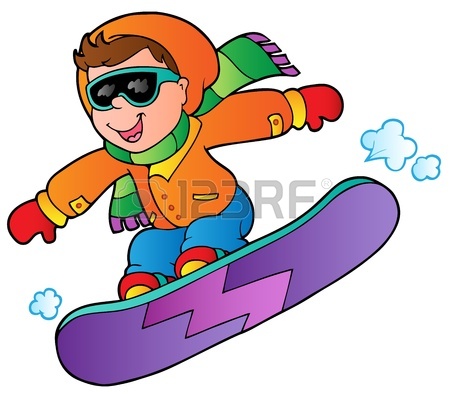 Сноуборд
По заснеженным горам,По трамплинам и холмамНа снаряде «сноуборд»Бьют спортсмены свой рекорд.«Сноуборд» – он как доска,Что довольно широка.Есть на ней крепёж для ног,Но не вдоль, а поперёк.И вот так, чуть-чуть бочком,Виртуозно с ветеркомВсе спортсмены, как играя,Пилотажем восхищая,На снаряде «сноуборд»Представляют классный спорт.
(Елена Инкона )
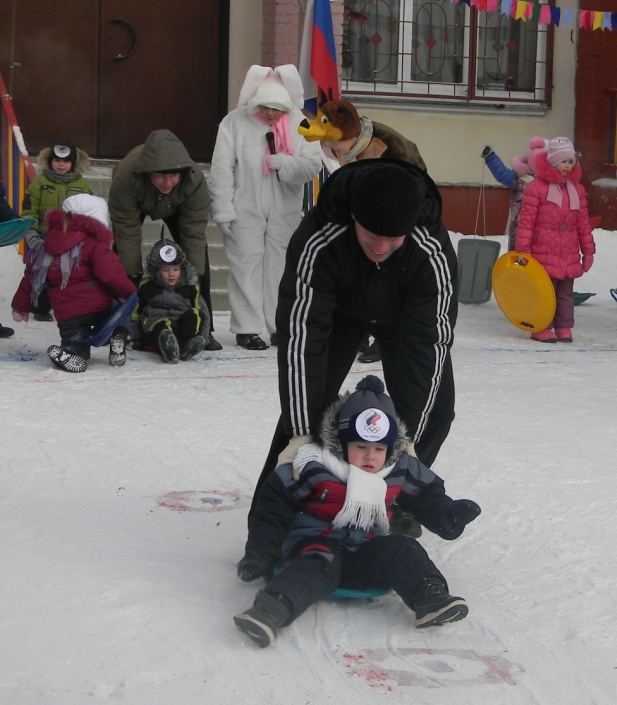 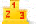 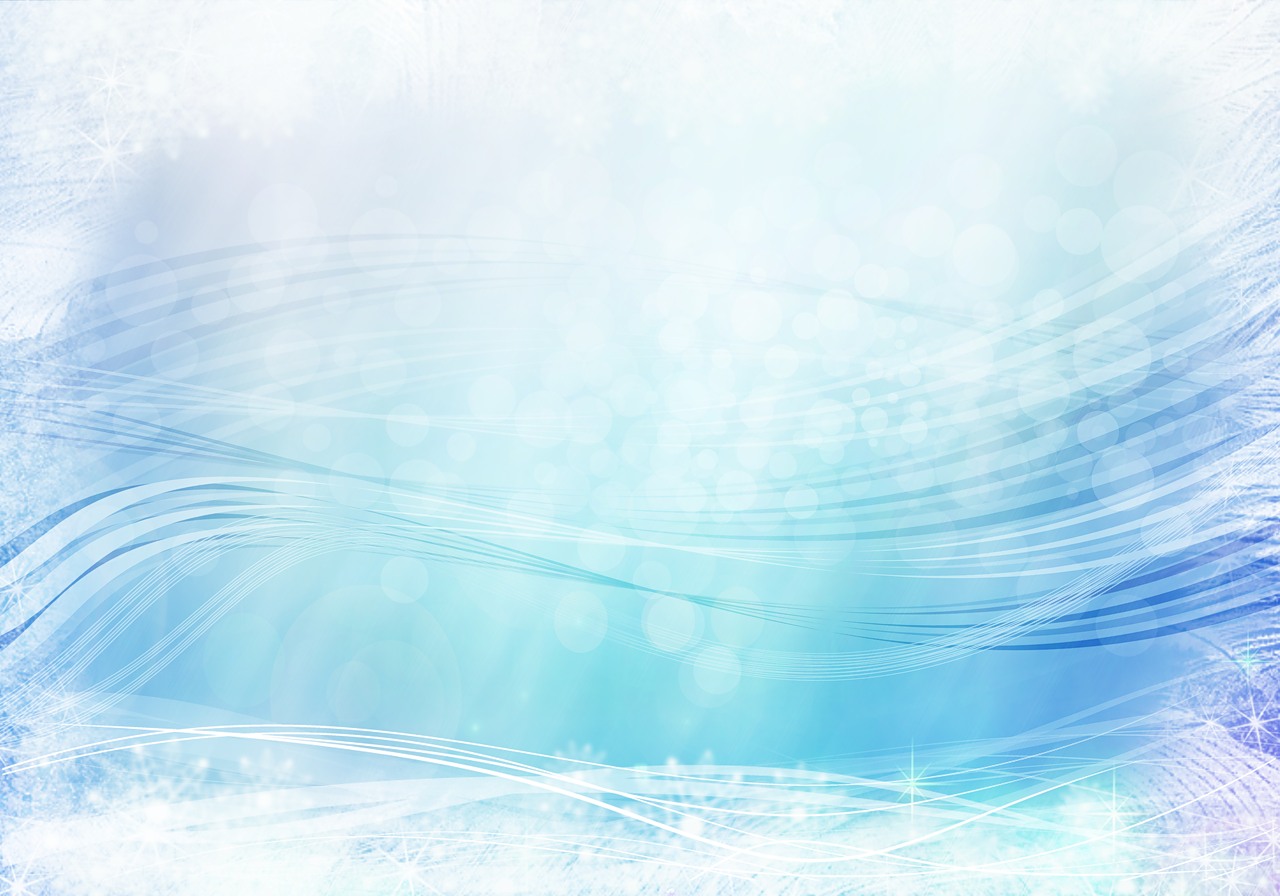 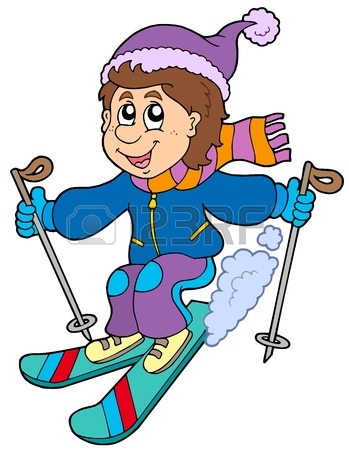 Горнолыжный спорт
Лыжный слалом   Спорт известен с давних пор.Слалом – спуск на лыжах с гор.Важный атрибут – флажки,Что горят, как огоньки.Красный, синий, красный, синий -Ориентир двух важных линий.Между двух флажков – «ворот» –Нужно делать поворот.Ширина «ворот» – 5 метров!Больше сотни километровМчатся в час спортсмены с горСтрахам всем наперекорИ владеют телом так,Будто бы вираж – пустяк.
(Елена Инкона )
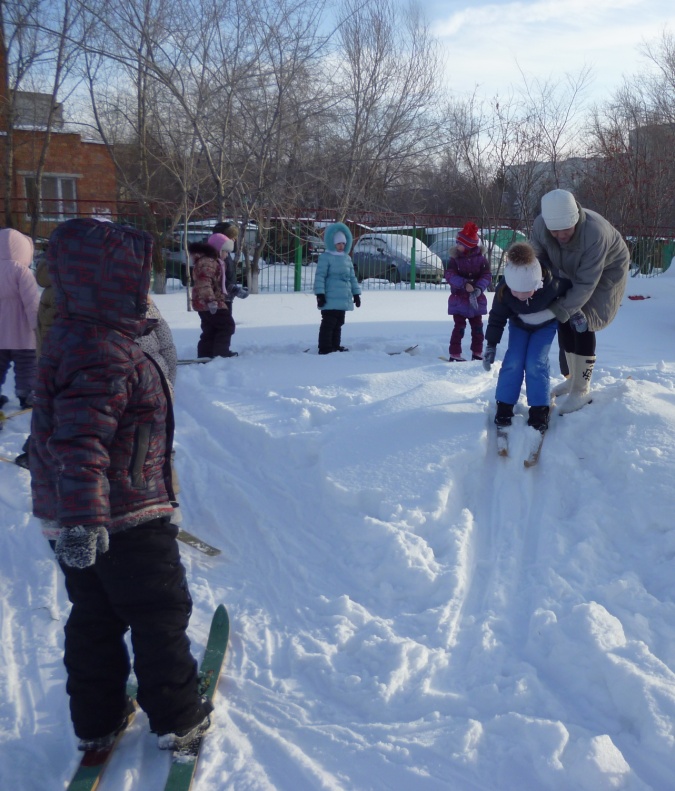 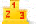 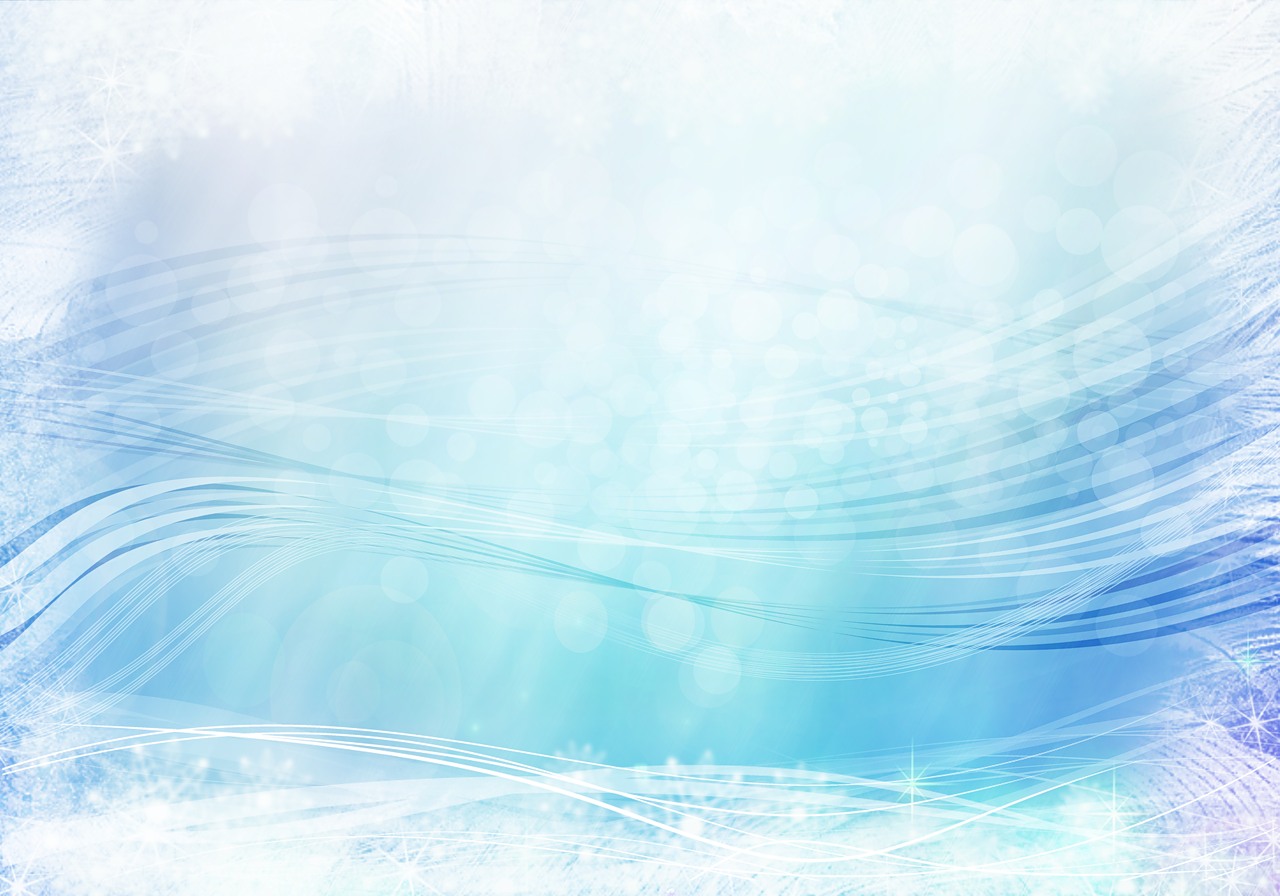 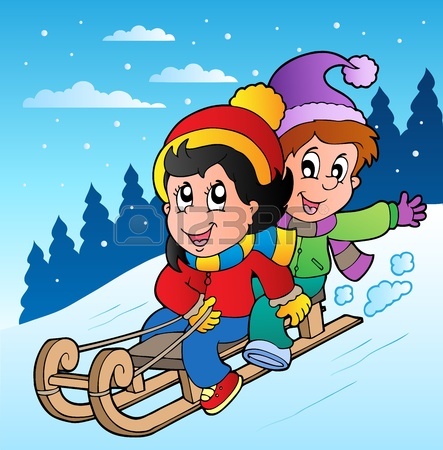 Скелетон
Санный спорт – как авторалли.Остановишь старт едва ли.Это ж надо!!! Вниз башкой Спуск пройти весь скоростной!Там душа уходит в пятки,И с судьбой играет в прятки!Чтобы душу вновь найти,Надо к финишу прийти…А куда уходит страхНа таких – то скоростях?!Восхищаясь, сам боюсь,Когда с горочки качусь.
(Елена Инкона ■)
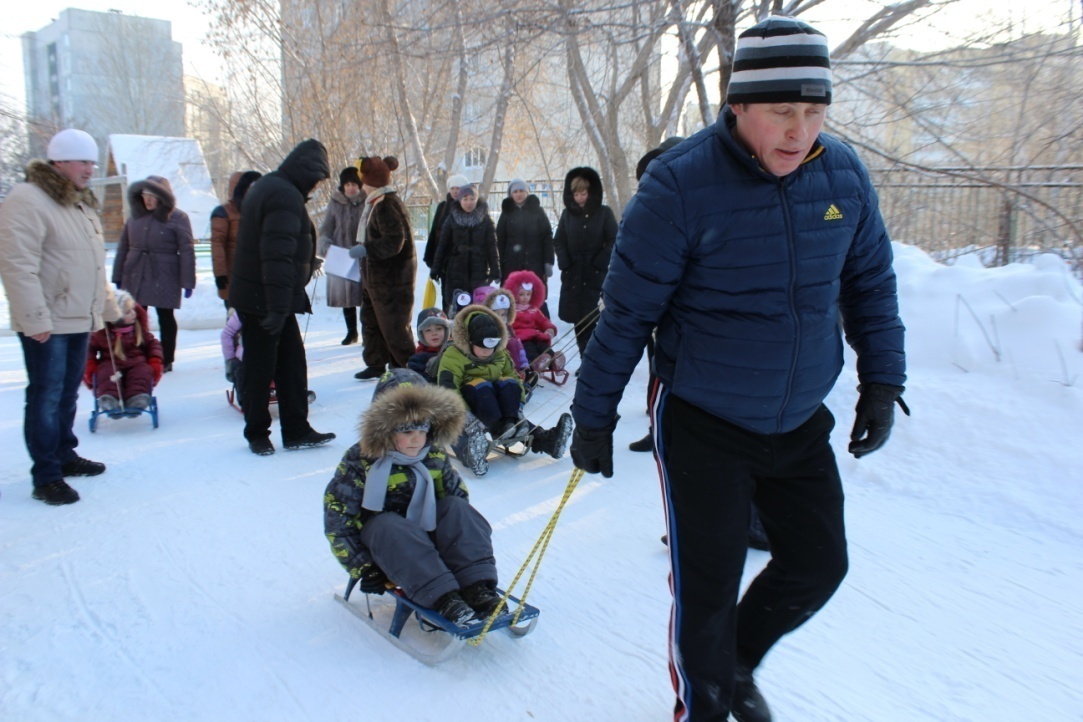 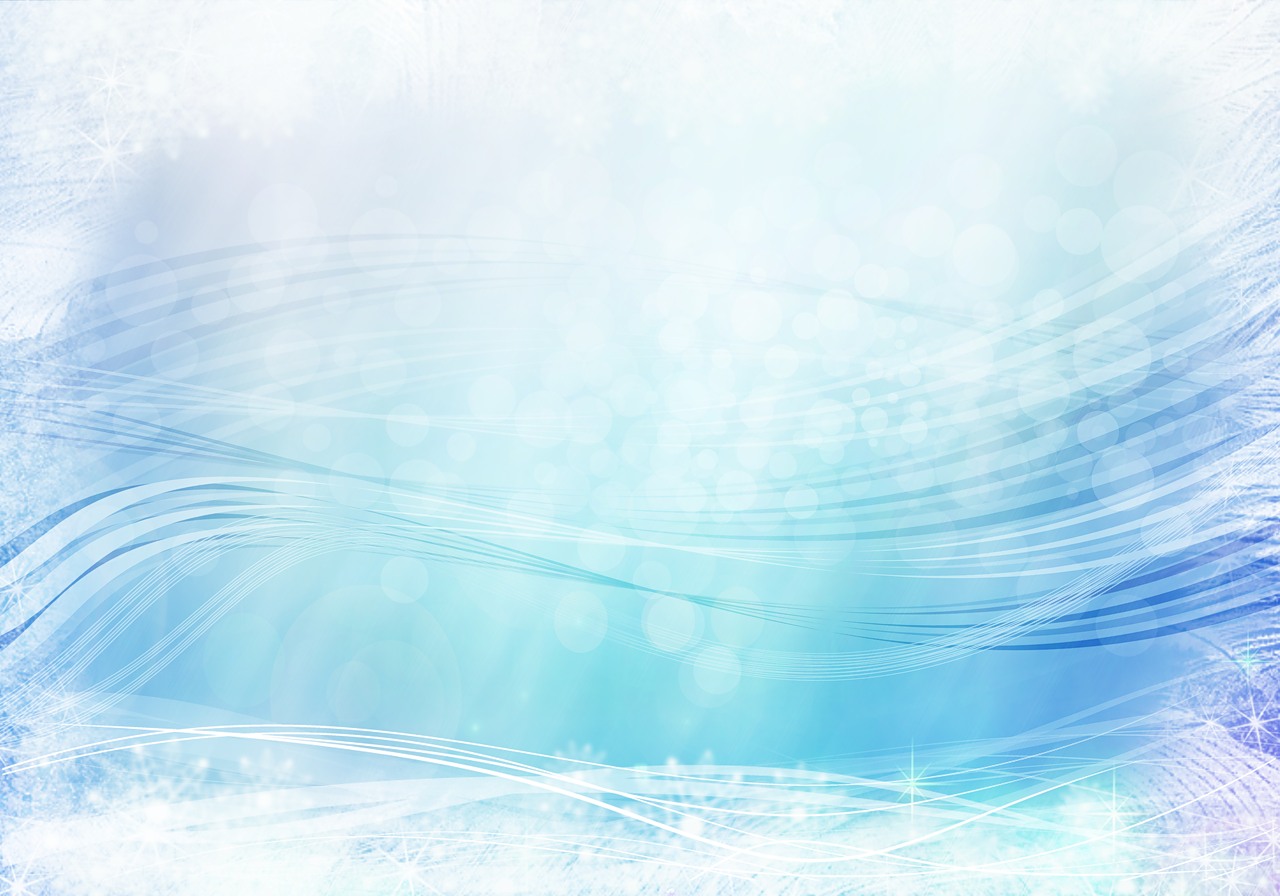 На санно-бобслейной трассе
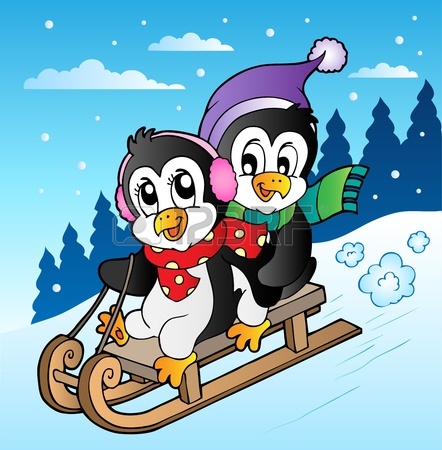 На горе и под горойВьётся жёлоб ледяной,По нему весь день с утраТо ли гонки, то ль игра...Если вы туда придёте,В первый раз и не поймете...Дяди взрослые и тётиЗа какой-то важный приз,Соревнуясь, словно дети,Позабыв про всё на свете,Мчатся в санках с горки вниз!
(Дедушка Володя )
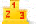 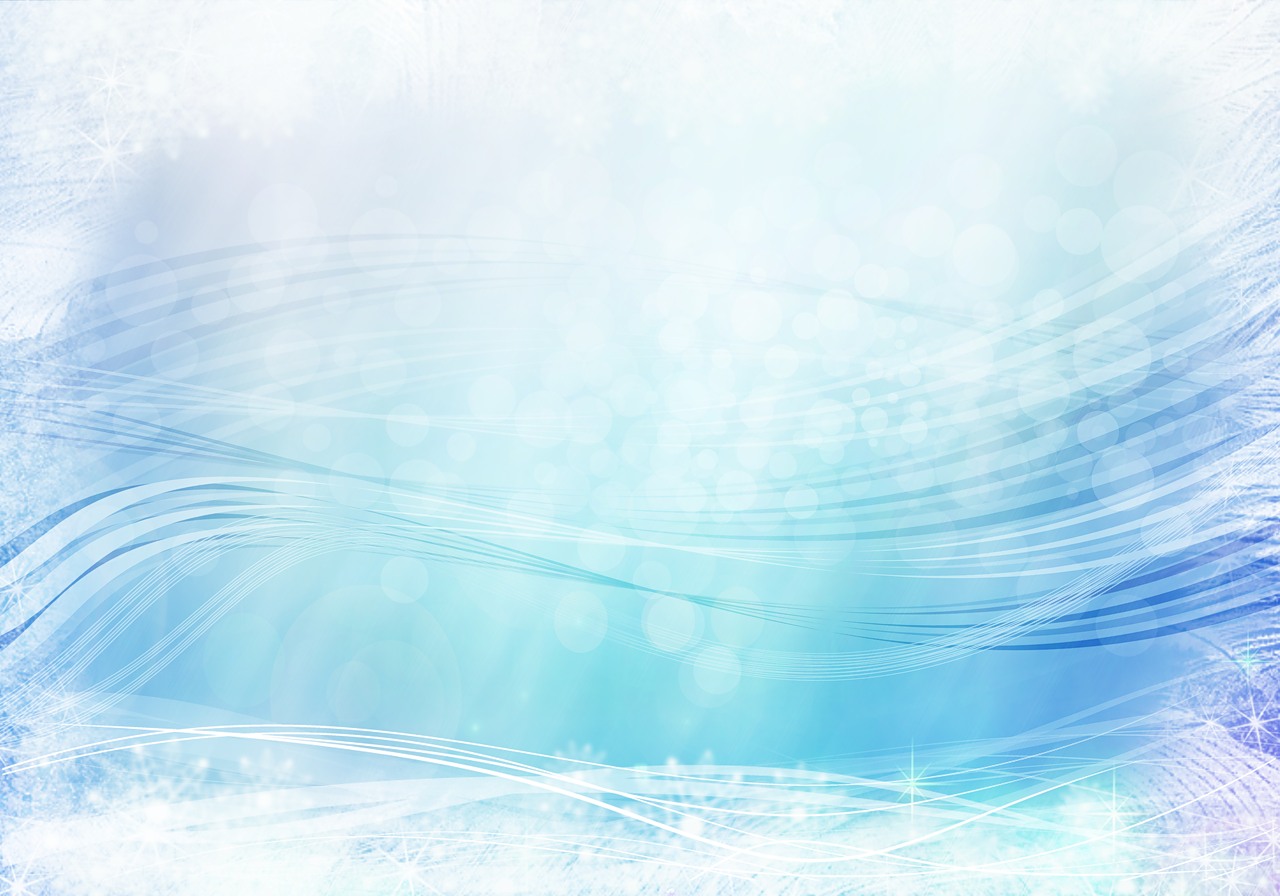 Фигурное катание
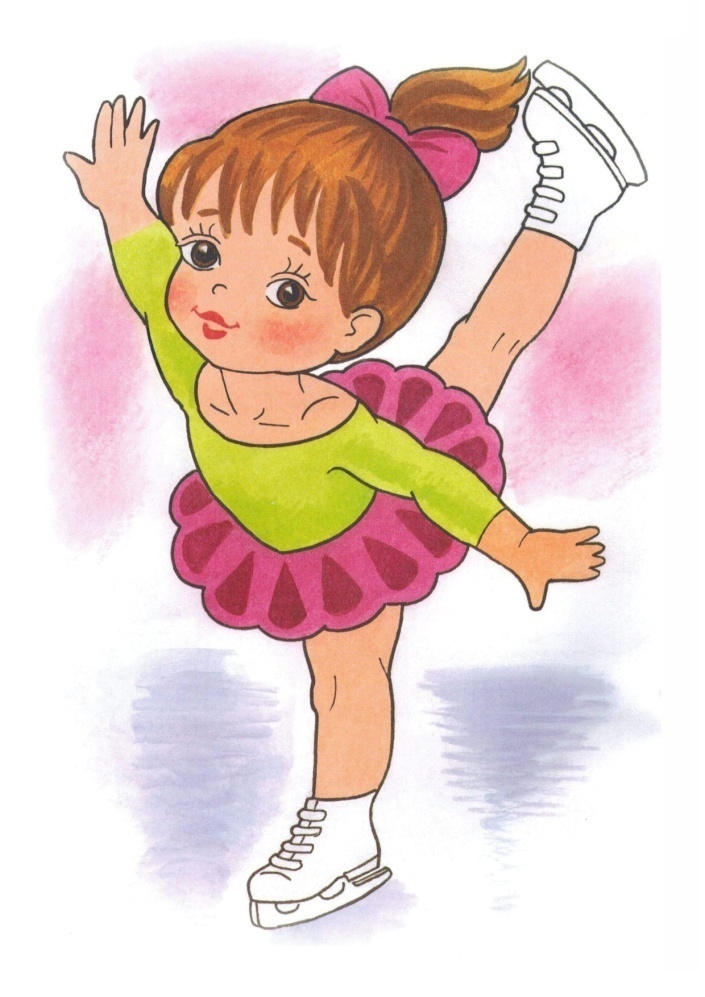 Слов, пожалуй, не найдётся –Надо видеть наяву,Как искусство создаётсяНа хрустальном звёздном льду.У фигурного катаньяФантастический успех!Спорт – «очей очарованье»,Праздник радостный для всех!
(Елена Инкона)
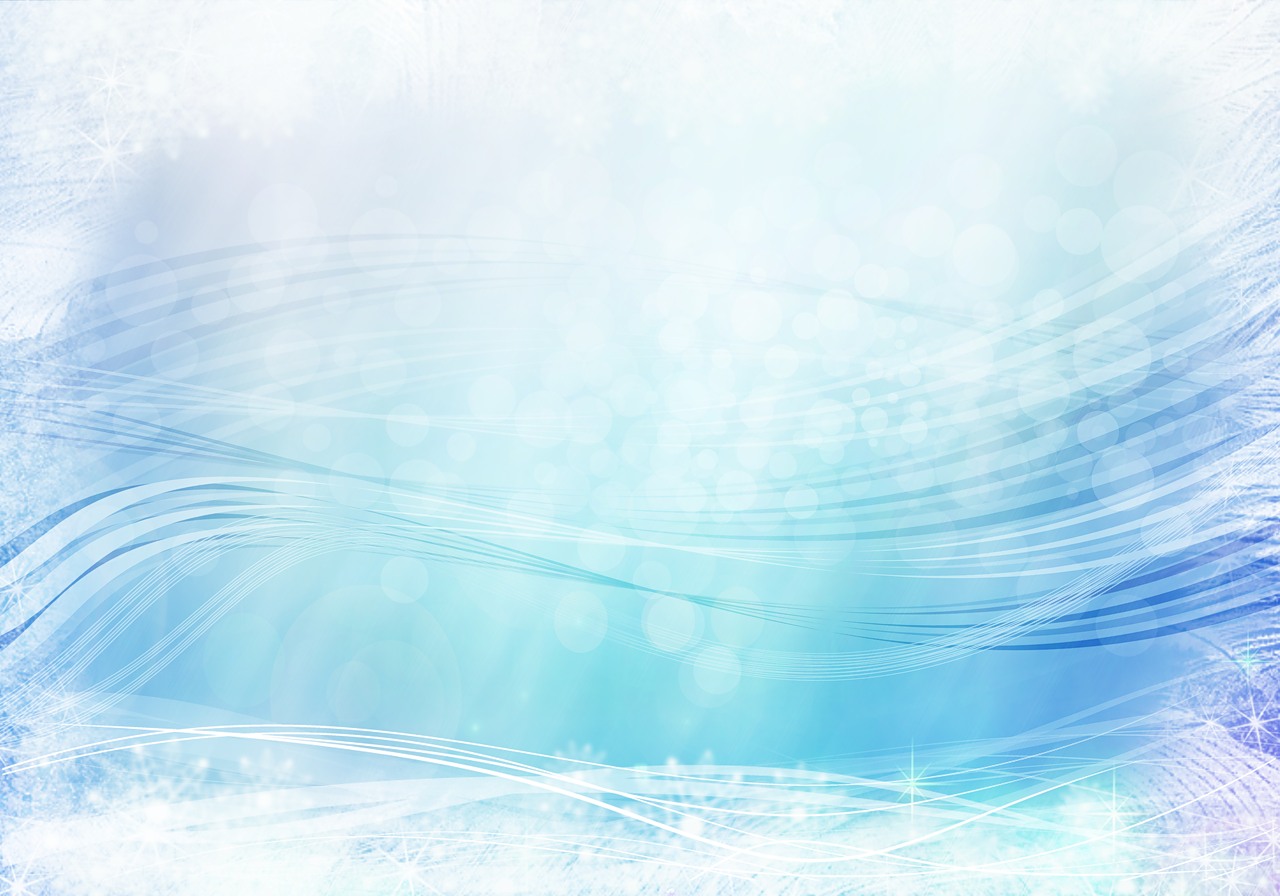 Хоккей
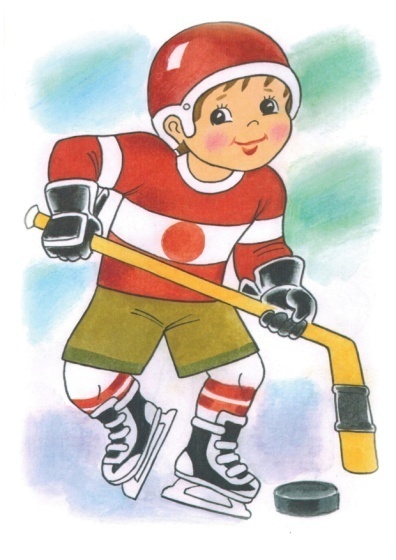 Словно рыцари в доспехахНа коньках. Не на конях! Их оружие не копья –Клюшки в мастерских руках.Пулей шайба пролетаетЧерез поле до ворот.Взгляд за ней не успевает,А голкипер – отобьет.Две ледовые дружины…Всего дюжина бойцов –Настоящие мужчины –Образец для пацанов.Все в команде друг за друга!Все дружны и сплочены!Вот бы мне такого другаМировой величины…
(Елена Инкона )
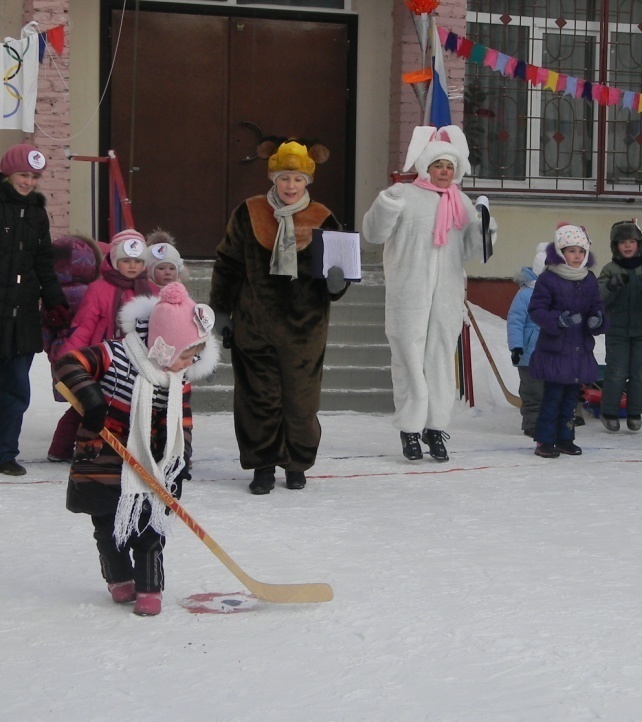 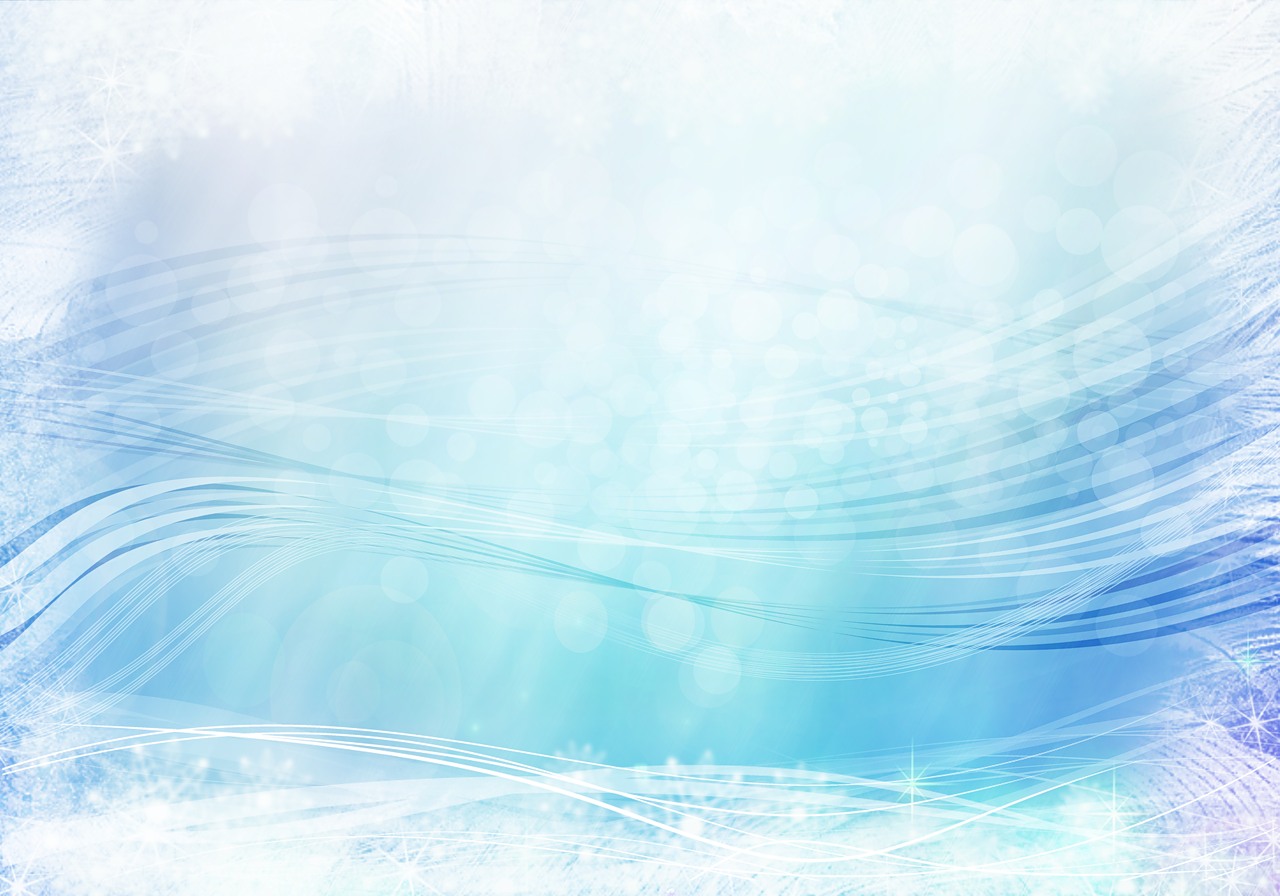 Кёрлинг
Из Шотландии пришлаК нам игра через века.На хорошем крепком льдуВ эту зимнюю игруПоиграть был каждый радПять веков тому назад.Популярности секретВ том, что в ней секрета нет.Две четвёрки там играют.Камни так по льду катают,Чтобы все попали в «дом».В центр желательно притом.Чтоб скользили куда надо,Игроки, как для парада,Перед камнем лёд так драят,Что от трения он тает,А по водному путиКамню легче в «дом» прийти.
(Елена Инкона )
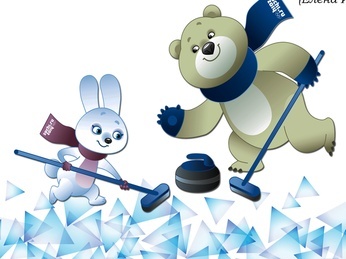 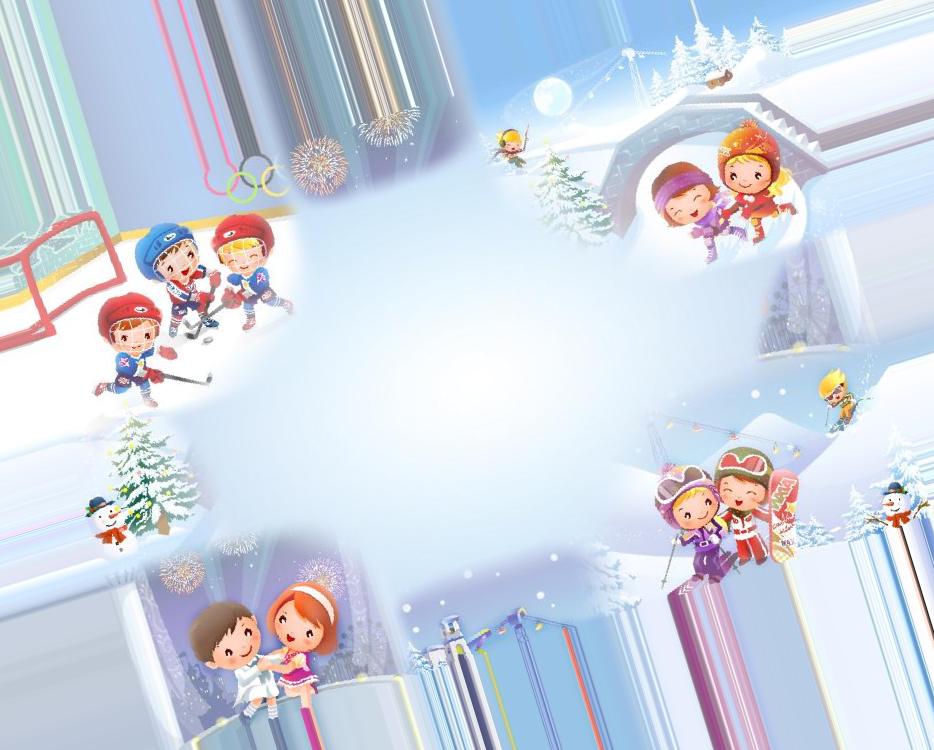 Интернет источники
http://www.zanimatika.narod.ru/ - стихи по теме спорт
https://www.google.ru – фон спортивный зимний
http://ru.123rf.com/ - картинки по данной теме